Палеозой
Ородовик
История.
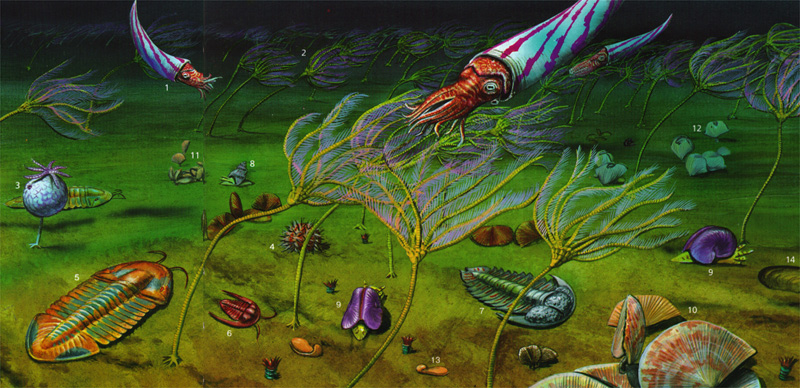 Ордовик - ордовикский период - начался около 488, а закончился 444 миллиона лет назад. Он продолжался 44 миллиона лет..
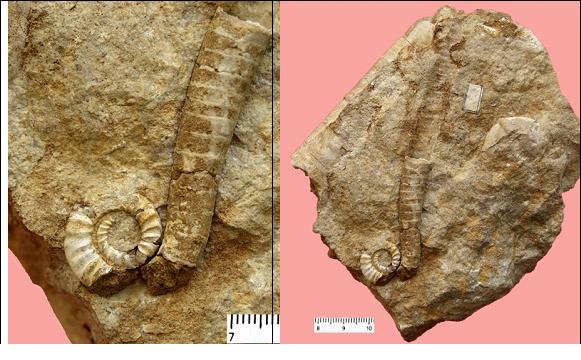 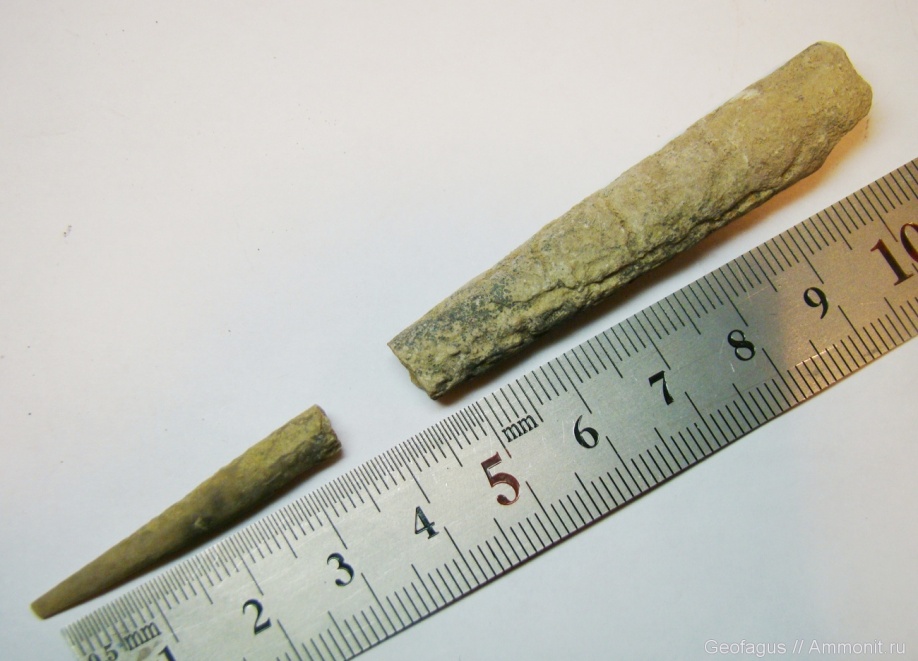 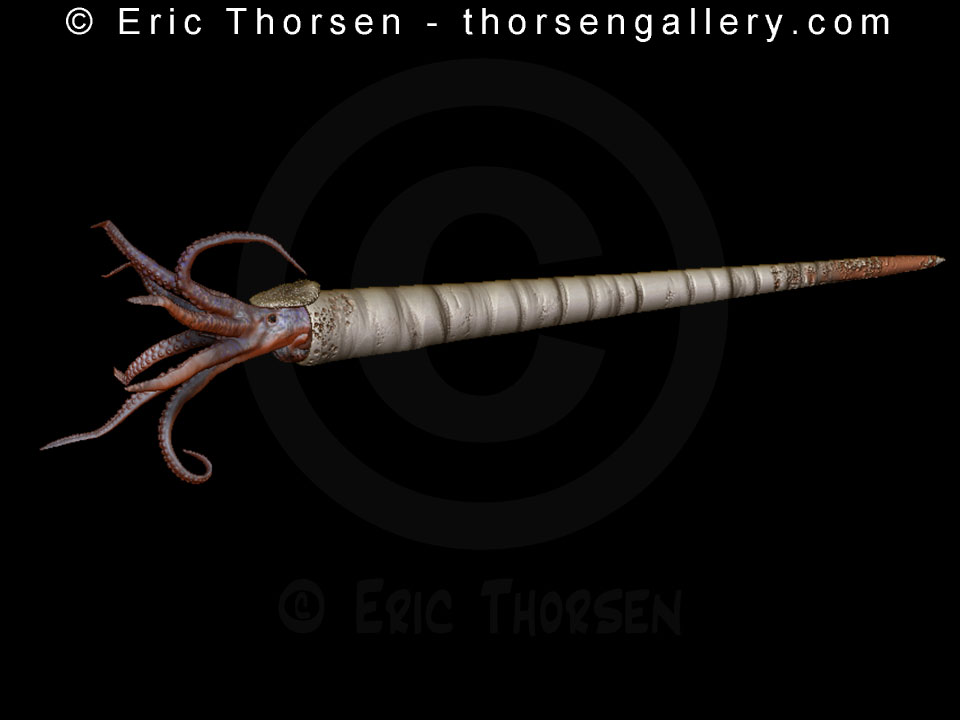 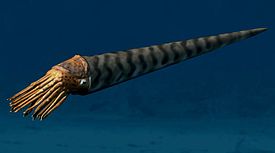 Эндоцерас.
Ортоцерас
Это был период расцвета трилобитов и головоногих моллюсков с прямой раковиной – эндоцерасов и ортоцерасов.
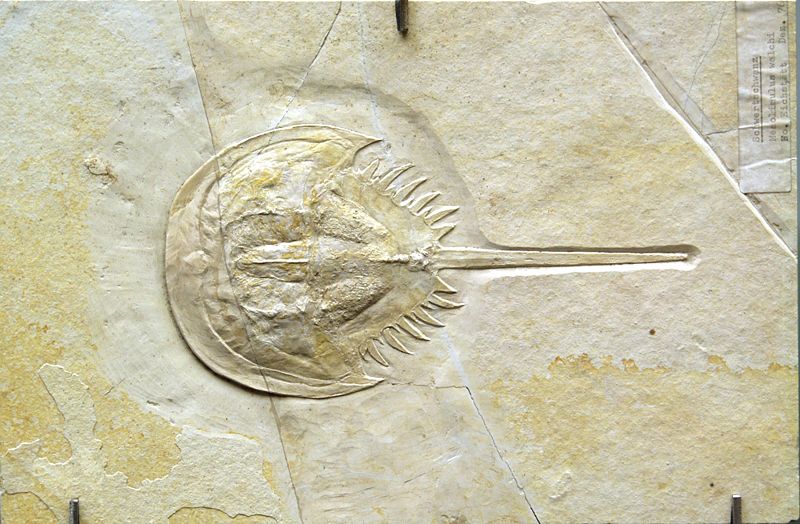 Появились мечехвосты, на смену археоциатам пришли кораллы.
Современный мечехвост.
Растительный мир.
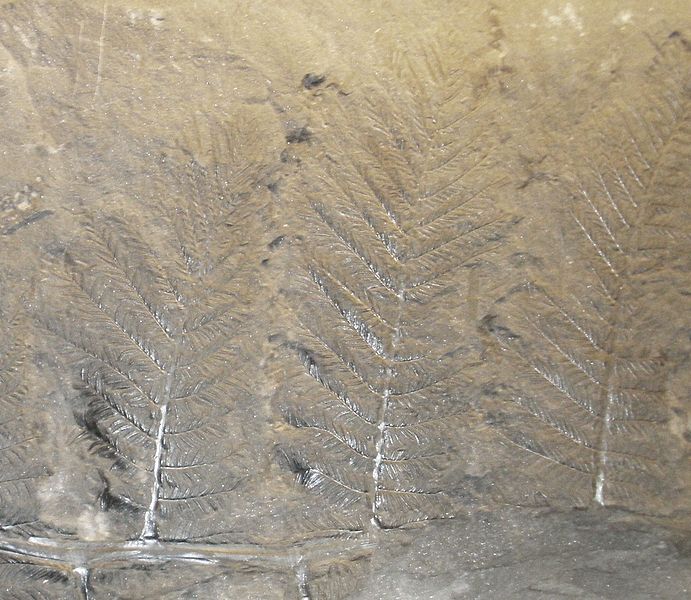 В ордовикском периоде господствовали бактерии. Продолжали развиваться сине-зелёные водоросли. Пышного развития достигают известковые зелёные и красные водоросли, обитавшие в тёплых морях на глубине до 50 м. О существовании наземной растительности свидетельствуют остатки спор и редкие находки отпечатков стеблей, вероятно, принадлежавших сосудистым растениям.
Отпечаток ископаемого семенного папоротника.
Животный мир.
Ископаемая морская лилия
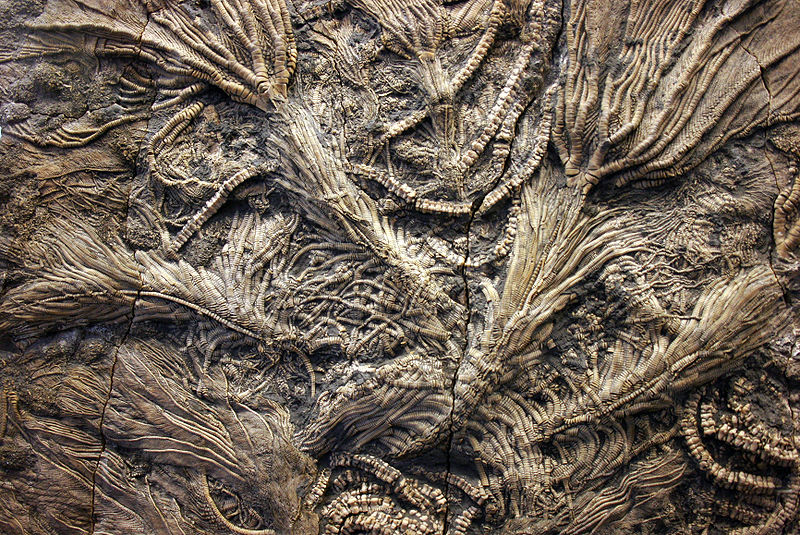 Позвоночные пока немногочисленны, но уже имеется два класса бесчелюстных. Появляются хорошо знакомые всем морские звезды и менее знакомые - морские лилии. В конце ордовика вымирают многие древние группы беспозвоночных.
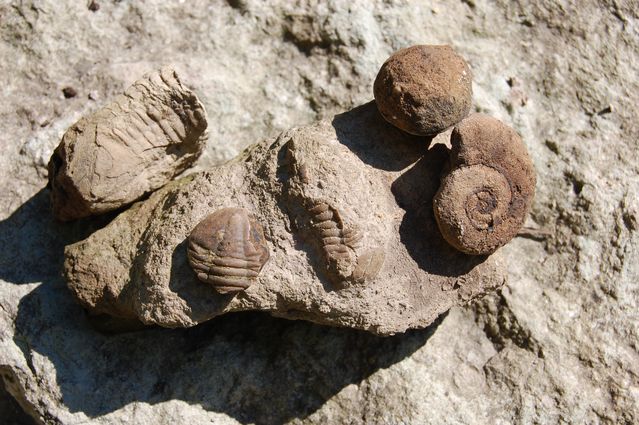 Хорошо чувствовали себя в морях брахиоподы, гастроподы, иглокожие.
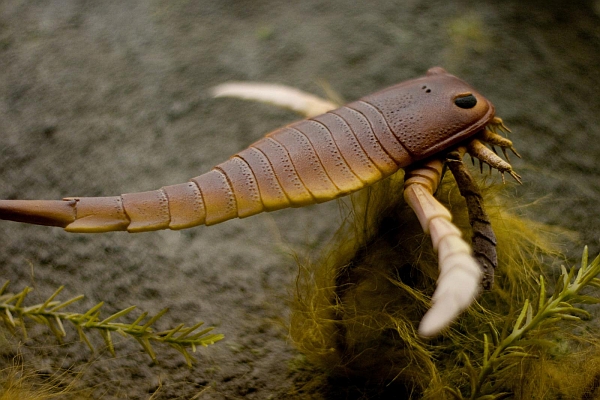 Ракоскорпион.
Кроме того были распространены ракоскорпионы, мшанки, губки, граптолиты.
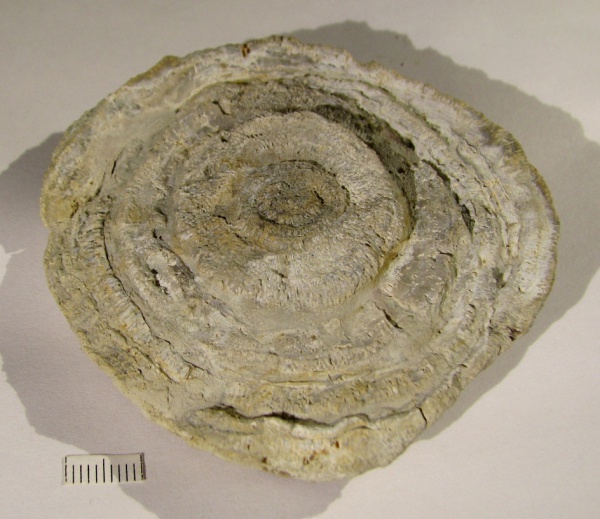 Крупная мшанка ордовикского периода.
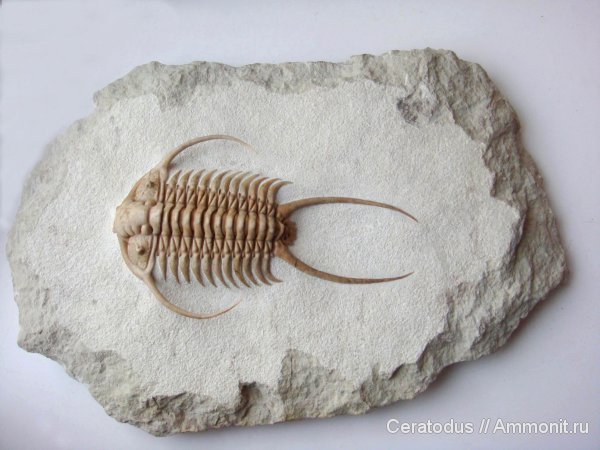 Трилобиты достигают огромного разнообразия .В ордовике были трилобиты, ползающие по дну, зарывающиеся в ил, плавающие в толще воды. Часть видов, по мнению палеонтологов, были хищными.
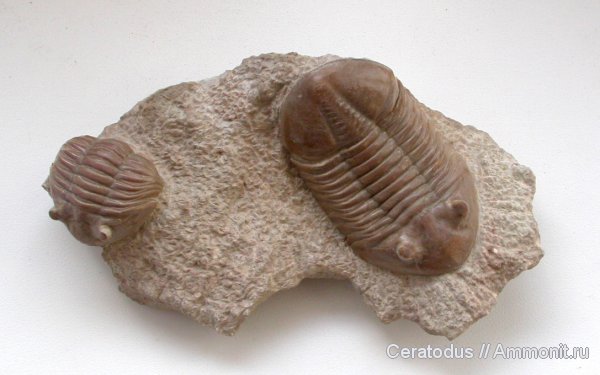 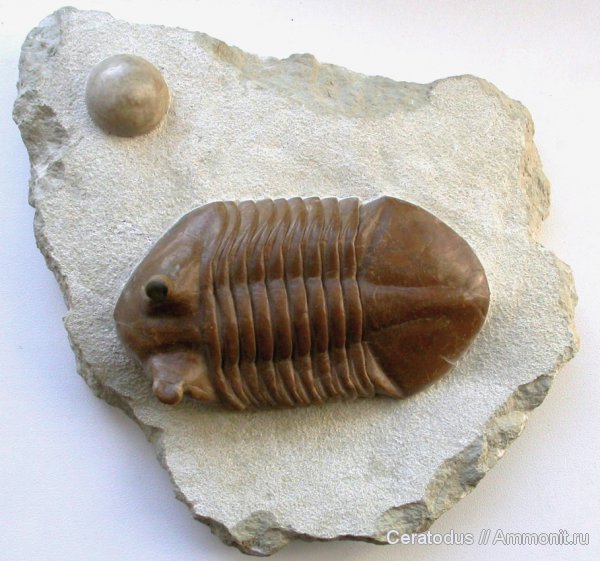